General Medical Imaging Dataset for Two Stage Transfer Learning
Dan Eassa, Augustine Ofoegbu
Outline
Project Goals
Introduction
Prior Works
Datasets/Code
Experiments
Project Plan
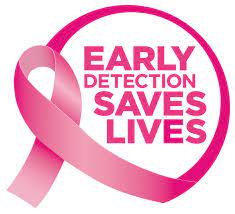 ‹#›
Goals of this project
Provide a general medical imaging dataset that can be used for a variety of tasks in the medical domain.

Use this dataset to evaluate the performance of architectures using a two stage transfer learning approach.
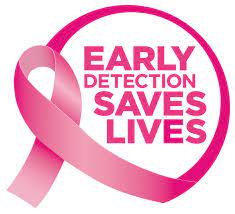 ‹#›
Introduction
Transfer learning in medical imaging involves adapting pre-trained deep learning models for specific medical diagnostic tasks. 
This approach accelerates model development, reduces the need for extensive labeled datasets, and improves the accuracy of image analysis. 
Challenges include 
limited medical data, 
domain adaptation, 
model interpretability, and 
regulatory approval.
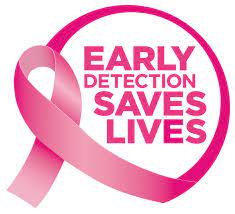 ‹#›
Introduction
Can domain adaptation be improved by incorporating multiple pre-training stages?
General Transfer Learning approach
Stage 1: ImageNet Pretraining
Stage 2: Mammogram Analysis
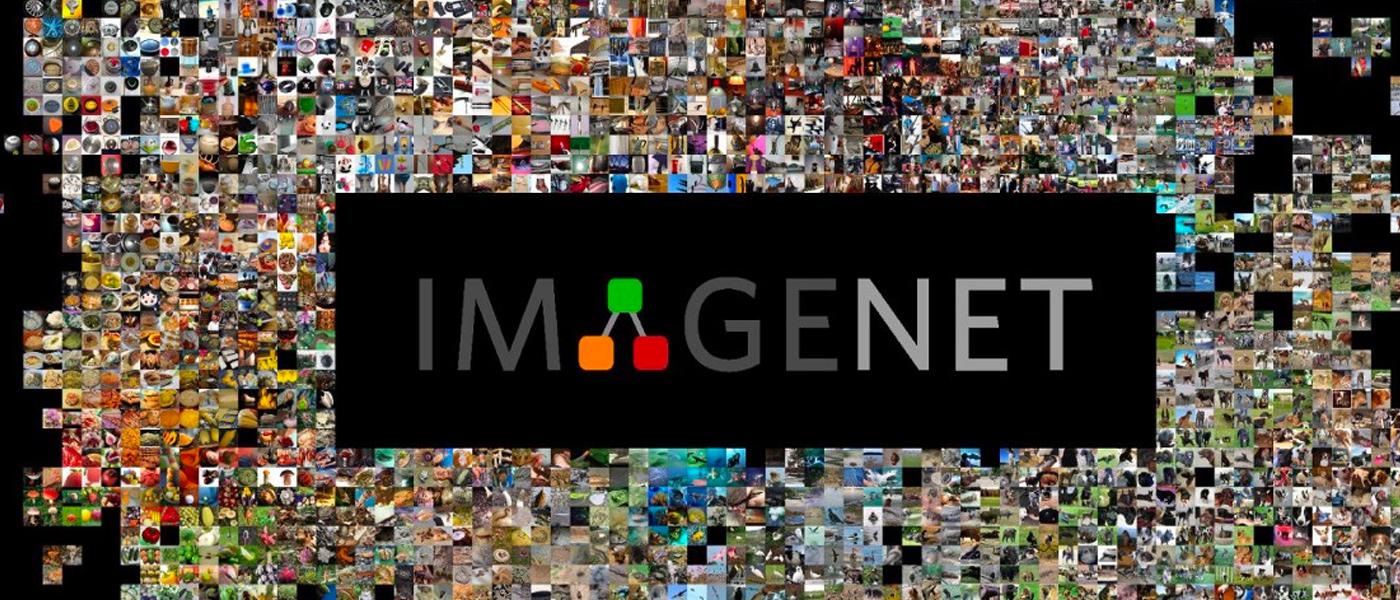 Train model on ImageNet
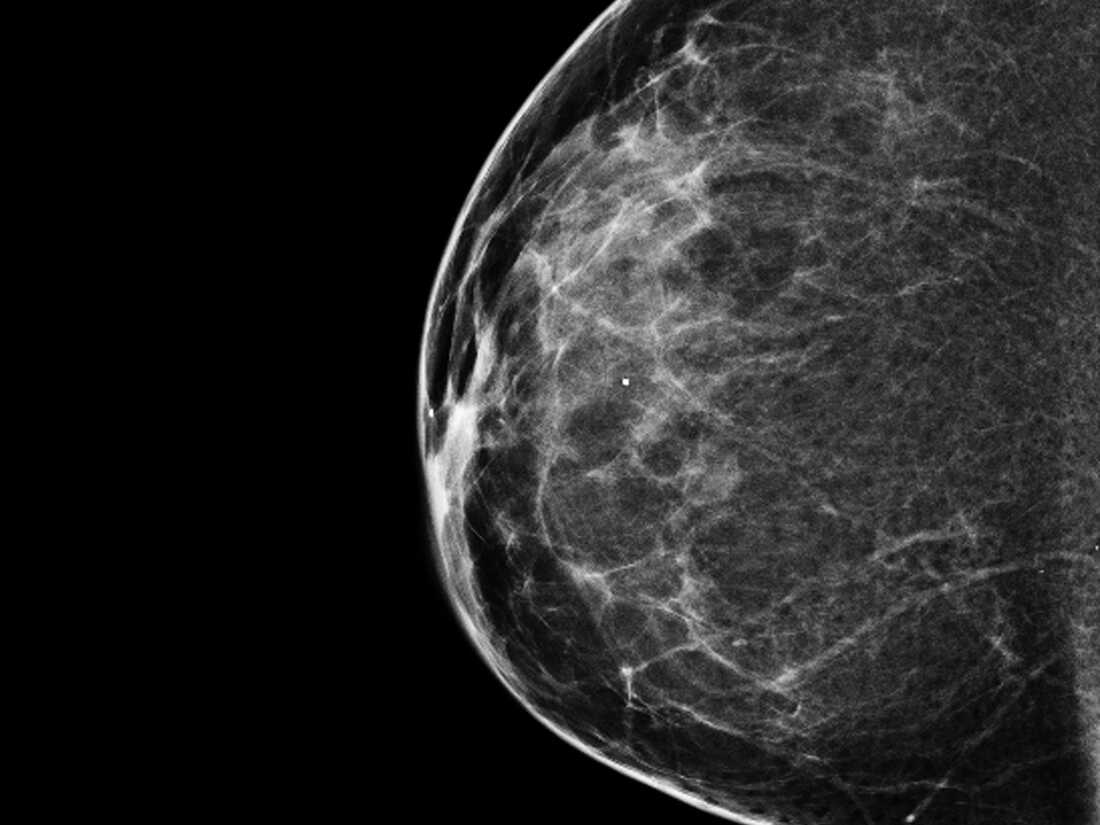 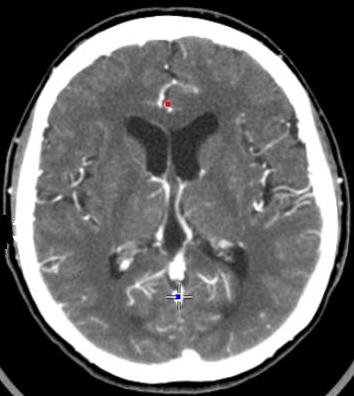 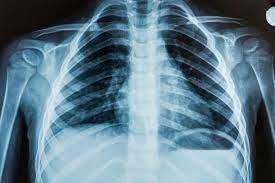 Unfreeze layers, train on general medical images
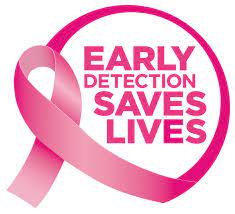 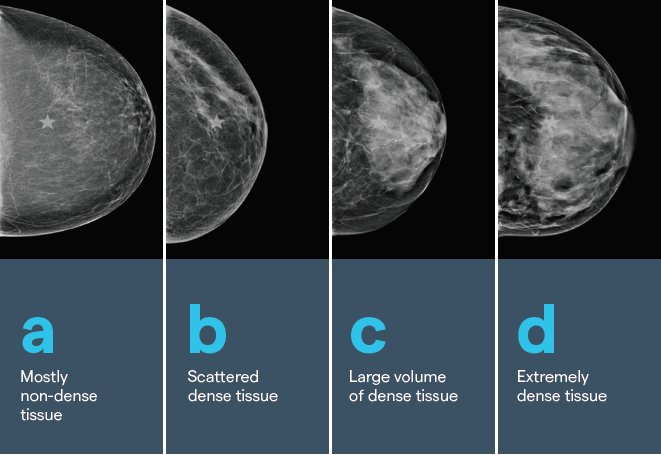 Unfreeze layers, train for task
‹#›
Prior Works
Prior work has shown that pre-training can improve model performance or improve time to convergence
Similar two stage transfer learning approaches have been done 
Using a similar image domain 
Fine tune on chest images, test on mammogram images
Using a larger dataset 
Pre-train large mammogram dataset, fine-tune on specific mammogram dataset
Using different imaging techniques
Pre-train on microscopic images, fine-tune on mammogram dataset
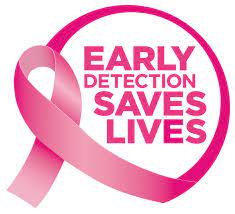 ‹#›
Datasets
Pretraining Stage 1: ImageNet Dataset
Pretraining Stage 2: Aggregated Medical dataset created by us
Considerations for including datasets in final aggregated dataset
Diversity of body parts and imaging modalities
Balance of categories
Quality of images
Augmentations may be used to improve balance of final dataset
‹#›
Datasets
Fine tune, train and test - INBreast, CBIS-DDSM (classification), BCSS (segmentation)
Training:
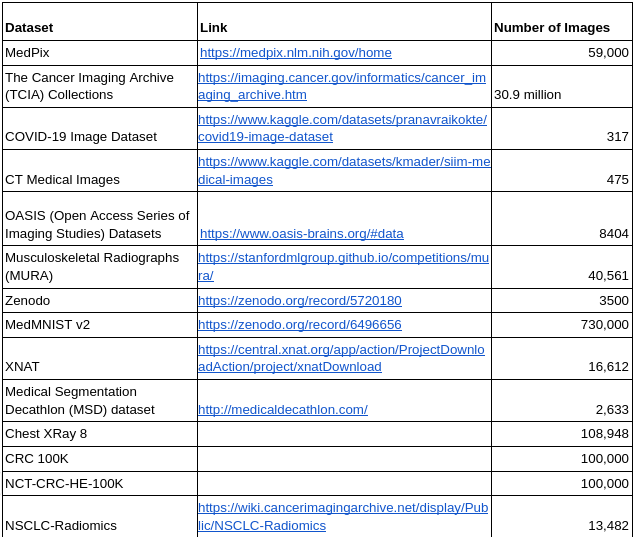 ‹#›
Experiment Architectures
Primary architecture for evaluation is Swin-T
Other architectures to be explored as time permits 
ResNet - Classification
UNet - Segmentation
Swin UNETR - Segmentation
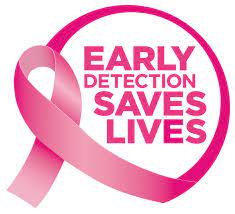 ‹#›
Experiment Tools
Preprocessing
Normalize images to 3 channels
Normalize image size
CLAHE
Masking of artifacts
Data augmentation
Resizing
Cropping
Flipping
Rotating
Translating
Stretching/Squeezing
Image filtering
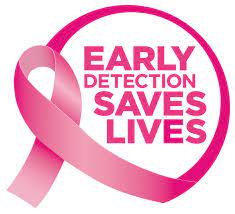 ‹#›
Experiment Tools
PyTorch used for experiments
Swin Transformer and ResNet have pre-trained ImageNet1k models in PyTorch
Code available for all architectures considered
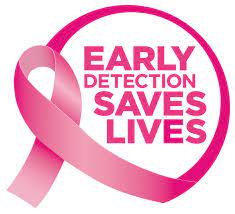 ‹#›
Experiment Design
*Pretraining stage 2 is classification task
‹#›
Experiment - Other Considerations
Other considerations are which layers to unfreeze for Pre-training Stage 2 and Fine Tuning Stage
‹#›
Experiment Evaluation
Evaluation of performance will report metrics:
AUC (TPR vs FPR)
F1 score
Accuracy
Precision
Recall
RMSE
Confusion Matrix (True vs Predicted label)
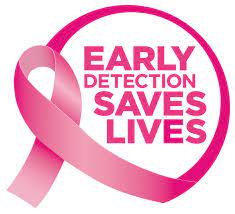 ‹#›
Project Plan
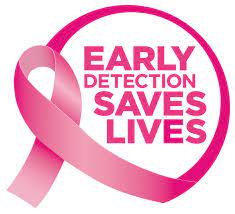 ‹#›
References
Convolutional Neural Networks for Medical Image Analysis: Full Training or Fine Tuning?
https://ieeexplore.ieee.org/document/7426826
Deep Learning Pre-training Strategy for Mammogram Image Classification: an Evaluation Study
https://www.ncbi.nlm.nih.gov/pmc/articles/PMC7573033/#:~:text=This%20study%20suggests%20that%20pre,malignant%20and%20benign%20screening%20patients
Double-Shot Transfer Learning for Breast Cancer Classification from X-Ray Images
https://www.mdpi.com/2076-3417/10/11/3999
A Novel Multistage Transfer Learning for Ultrasound Breast Cancer Image Classification
https://www.researchgate.net/publication/357652385_A_Novel_Multistage_Transfer_Learning_for_Ultrasound_Breast_Cancer_Image_Classification
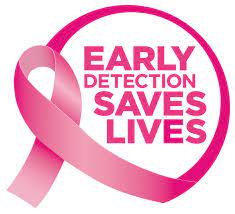 ‹#›